REFORMA INGRESOS 2021
OCTUBRE 2021
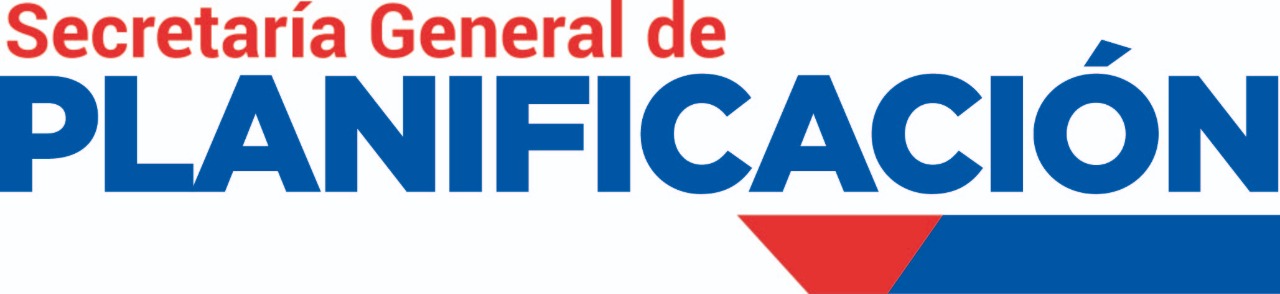 INGRESOS MDMQ + PPLMQ
1033,38
757,28
2
#PorUnQuitoDigno
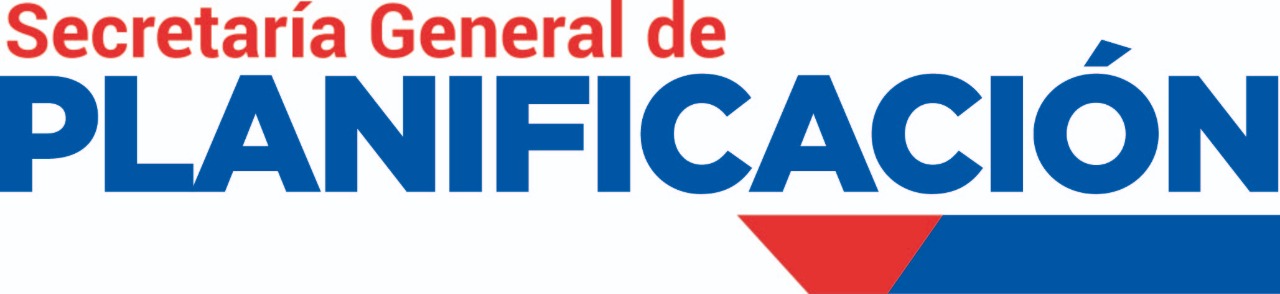 INGRESOS MDMQ
3
#PorUnQuitoDigno
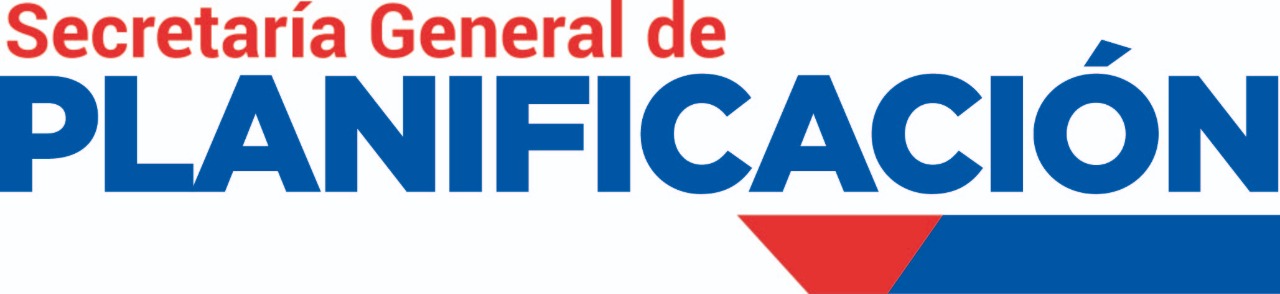 INGRESOS PPLMQ
4
#PorUnQuitoDigno
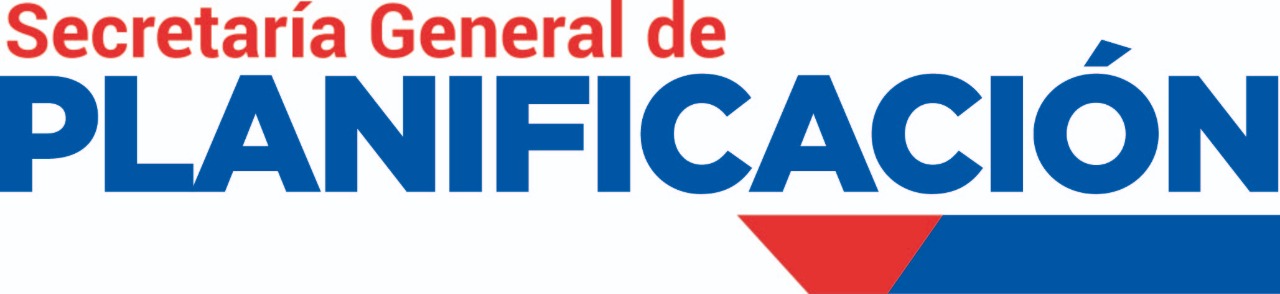 INGRESOS PPLMQ
5
#PorUnQuitoDigno
REFORMA GASTOS 2021
OCTUBRE 2021
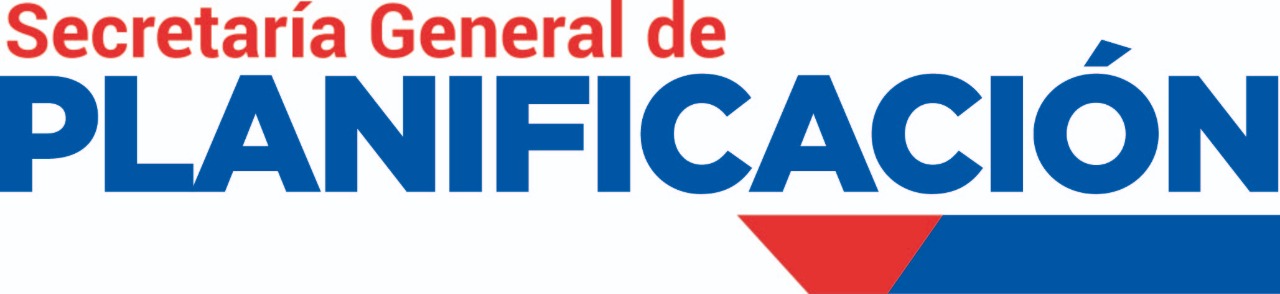 REFORMA GASTOS MDMQ
7
#PorUnQuitoDigno
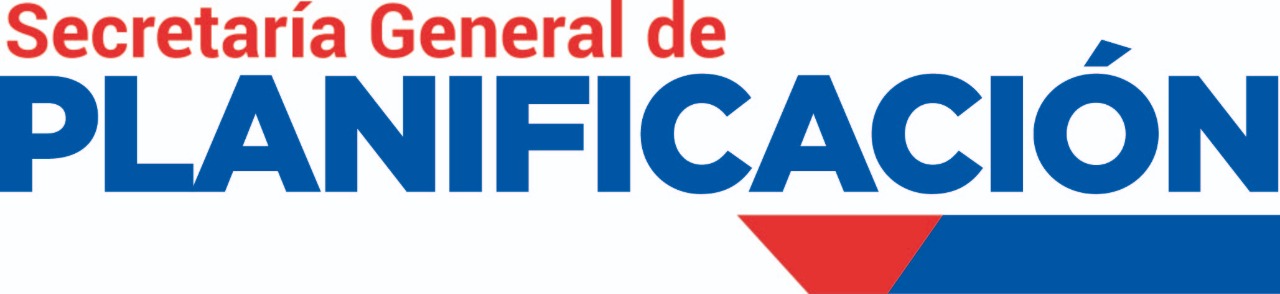 Reforma de Gasto Corriente por Área, Sector y Dependencia
8
#PorUnQuitoDigno
REFORMA POA 2021

OCTUBRE 2021
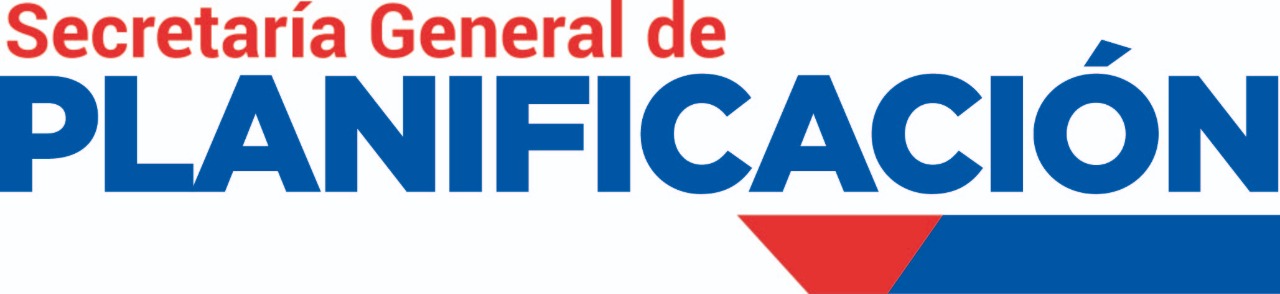 REFORMA DE INVERSIÓN
(Cifras expresadas en USD)
405.470.245,96
Presupuesto de Inversión
323.812.040,18
10
#PorUnQuitoDigno
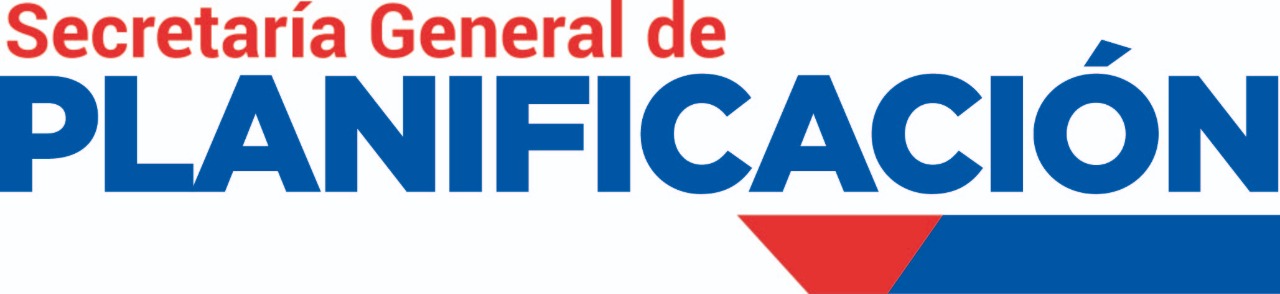 Porcentaje de Participación del Presupuesto
Participación por Área
Participación por Sector
11
#PorUnQuitoDigno
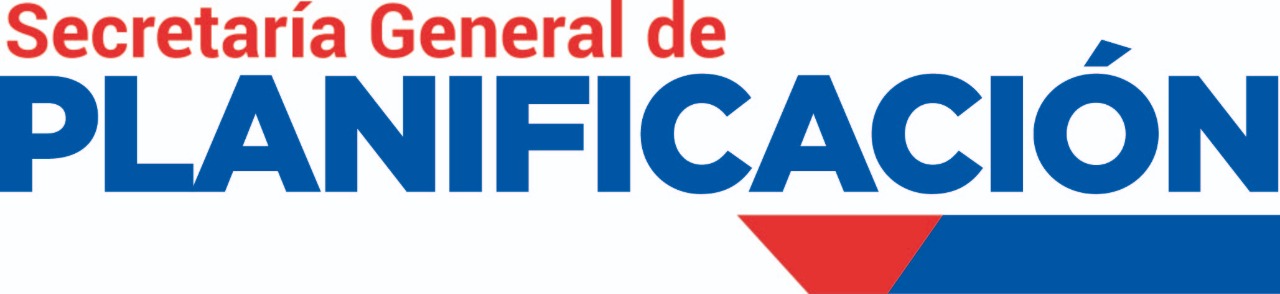 Reforma de Inversión por Área y Sector
(Cifras expresadas en USD)
12
#PorUnQuitoDigno
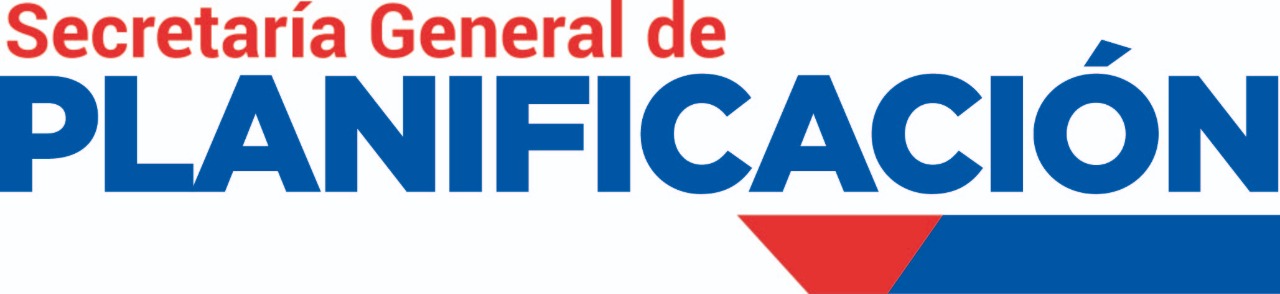 Reforma de Inversión por área COMUNALES, sector y dependencia
13
#PorUnQuitoDigno
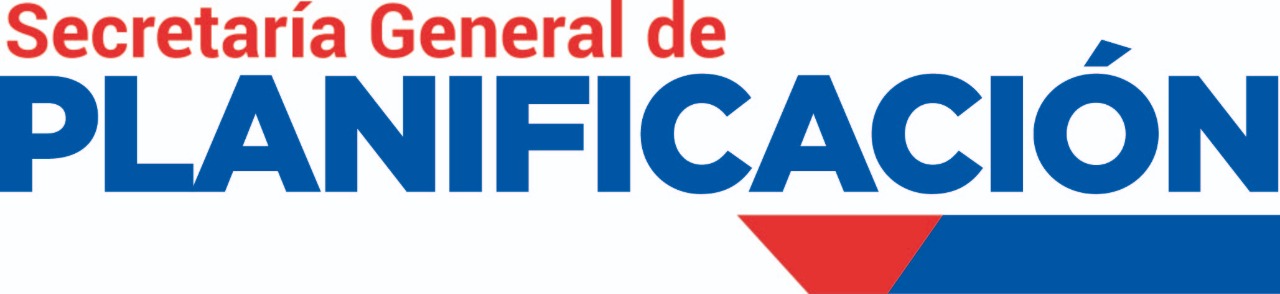 Reforma de Inversión por área ECONÓMICO, sector y dependencia
14
#PorUnQuitoDigno
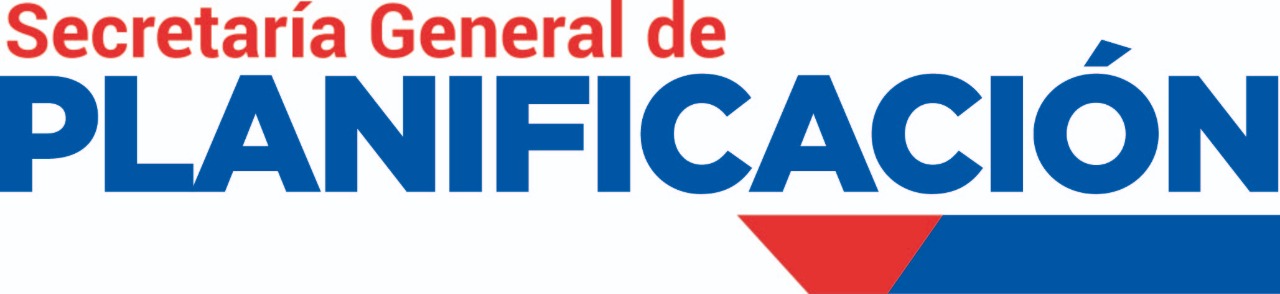 Reforma de Inversión por área GENERALES, sector y dependencia
15
#PorUnQuitoDigno
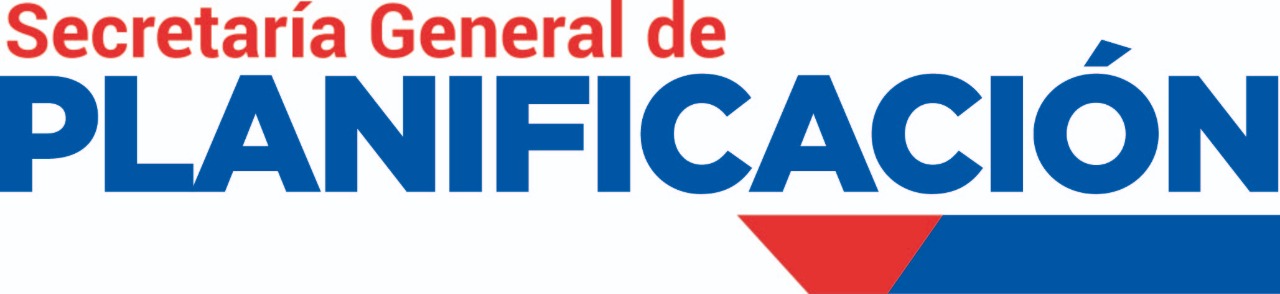 Reforma de Inversión por área SOCIAL, sector y dependencia
16
#PorUnQuitoDigno
OBSERVACIONES ANTEPROYECTO REFORMA 2021
17
#PorUnQuitoDigno
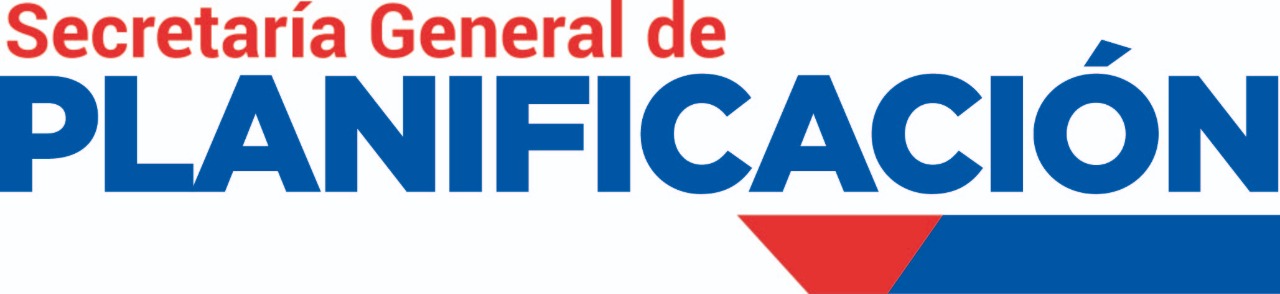 Tema: Incremento EMASEO
Respuesta
Solicitud
El valor de incremento corresponde a recursos para pagar una obligación por sentencia judicial en última instancia por USD 10.378.082,90  a Quito Limpio.

En función de cumplir con todas las obligaciones pendientes y evitar costos por mora en los pagos se solicita recursos para financiar 3 cuotas al Consorcio RECOBAQ por USD 2.550.000,00, recursos que no se encontraban financiados.
Concejal Eduardo del Pozo y Concejal Marco Collaguazo: Indican la necesidad de cumplir con obligaciones  y evitar costos por mora. 
Concejal Juan Carlos Fiallos: Insta a que no se deje sin apoyo a los funcionarios que enfrentan juicios por contratos, hace mención al contrato de RECOBAQ.
18
#PorUnQuitoDigno
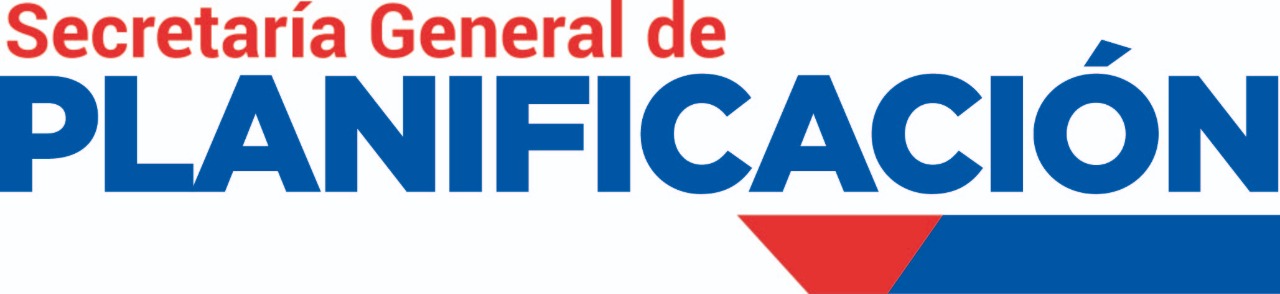 Tema: Ejecución presupuestaria Administraciones Zonales
Respuesta
Solicitud
Para parroquias rurales se cuenta con una asignación presupuestaria de USD. 1.330.000,00, la misma que ha sido distribuida a cada parroquia rural, con un valor de USD. 330.000,00 a través de convenios de cooperación interinstitucional.

El estado actual de las obras priorizadas para presupuesto participativo e infraestructura comunitaria a la fecha es: 187 terminadas, 133 en proceso de  ejecución, 28 se encuentran en estudios, 73 en proceso en el portal de compras públicas, 58 suscripción de contrato,  28 estudios y 12 no inician.
Concejal Juan Carlos Fiallos: Solicita se verifique la ejecución de las Administraciones Zonales, ya que si se divide los USD. 10´000.000,00 que están pidiendo los Gobiernos Autónomos Parroquiales para las 33 parroquias es apenas USD 330.000,00, que no sirve para nada; entonces, más bien ahí el presupuesto que tenían las Administraciones Zonales pasarles directamente a las juntas parroquiales porque ellos sí van a trabajar.
Concejala Andrea Hidalgo:  Respecto del presupuesto de las zonales pregunta: ¿Qué pasa?, ya que existe una reducción en su presupuesto. Pregunta, ya que, de lo ejecutado en presupuestos participativos, en la variable devengado se ve un 39%, mientras que, en el comprometido un 64%.
19
#PorUnQuitoDigno
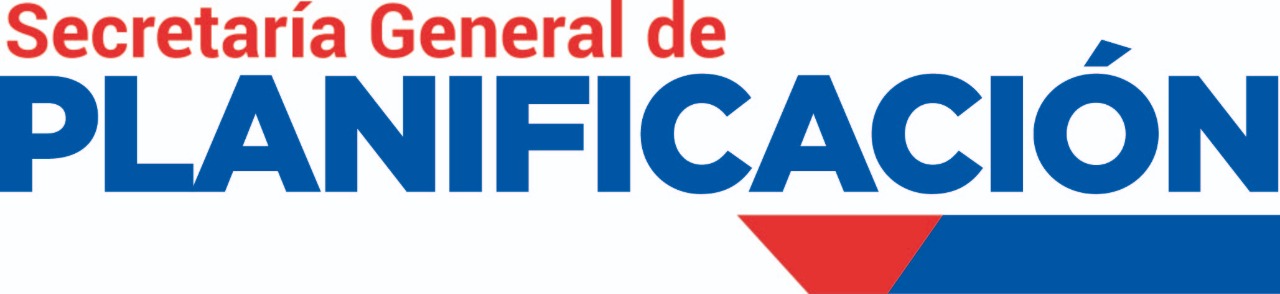 Tema: Incremento de Gastos Administrativos en AMT
Respuesta
Solicitud
De acuerdo a las directrices de las nuevas autoridades desisten del requerimiento solicitado para el “Mantenimiento de las  instalaciones del predio matriz para la AMT – CASA MEJÍA" , debido a que el mencionado proceso se ejecutará en el año 2022.
Concejal Gissela Chala : La asignación de USD 662.818,00 para la Agencia de Tránsito ¿Es prioritaria esta inversión? 
Alcalde Santiago Guarderas: Preocupa el incremento de USD 1.200.105,29 para gastos administrativos, y la reducción en gasto de inversión de “Fortalecimiento de la Seguridad Vial” por un valor de USD 685.045,99, afectándose con ello, la posibilidad de adquirir prendas de protección, así como maquinarias y equipos, por lo que, solicito se aclare al respecto.
20
#PorUnQuitoDigno
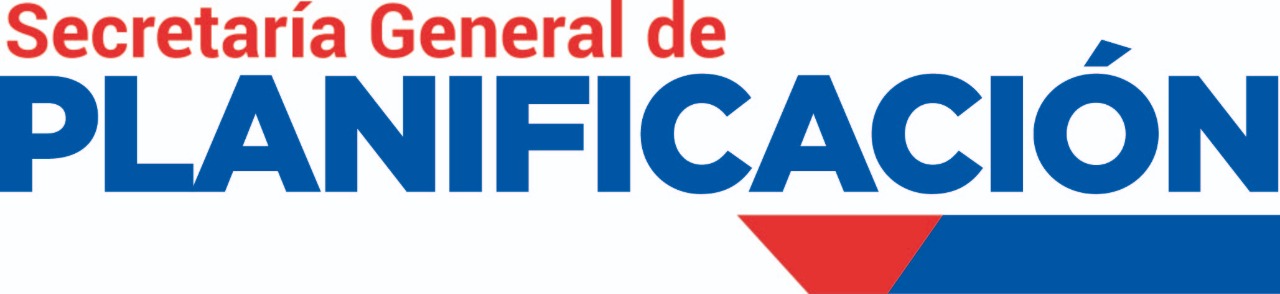 Tema: Incremento de la EMP Metro de Quito
Respuesta
Solicitud
Concejal Eduardo del Pozo: Incremento de 6 millones de dólares que se está queriendo aumentar al Metro de Quito, solo se están sustentados USD 2.700.000, mientras que, por USD 3.500.000 no tienen sustento alguno, pues, refieren que serían para devolver recursos a la Empresa Pública Metropolitana de Transporte de Pasajeros. Justificar
Alcalde Santiago Guarderas: El incremento efectuado de USD 6.244.000, con el objetivo de gestionar procesos de pre operación e iniciar la etapa de pruebas, entre otros temas, hasta la presente fecha, se encuentra pendiente que el Directorio resuelva ratificar o rectificar el modelo de gestión necesario para la puesta en marcha de esta importante obra.
La empresa justifica el valor de reforma por USD 2.744.000 para financiar el proceso de pre operación e iniciar la etapa de pruebas integradas, valores que se requiere independientemente del modelo de gestión que determine la operación comercial, para financiar pagos de energía eléctrica, mantenimiento del sistema de señalización ferroviaria, del sistema de comunicaciones, de los subsistemas electromecánicos, de los bienes del contrato de material rodante, de estaciones, talleres y cocheras, de la superestructura víal, túnel y pozos y de los servicios de conducción de operadores del material rodante.
21
#PorUnQuitoDigno
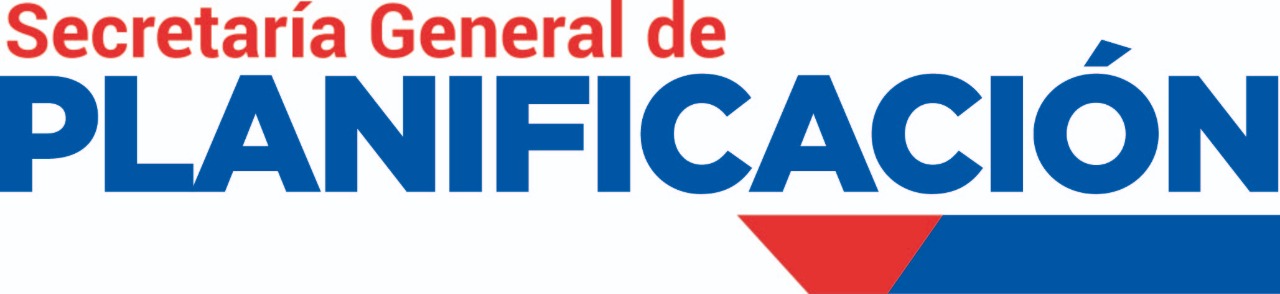 Tema: Incremento a la EPM Pasajeros y baja Gestión
Respuesta
Solicitud
La empresa solicita el incremento para garantizar la normal operación durante el segundo semestre. Los rubros más representativos que no tuvieron el financiamiento para todo el año son: servicio de alimentadores, insumos y repuestos flota, pago de la nómina operativa, desvinculación e infraestructura tecnológica.
El presupuesto de la empresa asciende a USD 58.859.777,48, valor del cual el aporte municipal representa el 51% del techo presupuestario, recursos que son transferidos en cuotas mensuales. Esta pendiente dos cuotas (septiembre y octubre) y con los meses de noviembre y diciembre estaría pendiente de transferir 9,2 millones que equivale al 33% del presupuesto. Este retraso, no permite ejecutar el presupuesto de forma eficaz ya que por falta de liquidez, los pagos a proveedores por servicios complementarios no se cumplen a tiempo.
Alcalde Santiago Guarderas: El incremento de USD 19.962.269,49, recursos que serán destinados para la operación de la Empresa, lo que a su vez demuestra una pobre gestión de la misma.
22
#PorUnQuitoDigno
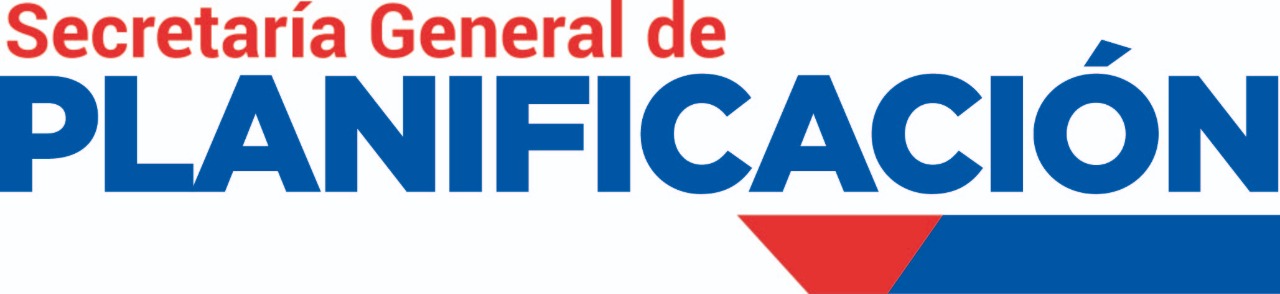 Tema: Incremento para Reducción de Desastres
Respuesta
Solicitud
El incremento solicitado es para la adquisición de maquinaria con características necesarias para la intervención en acciones de prevención y atención de emergencias en ríos y quebradas que atraviesa el DMQ,  que implica limpieza periódica de los colectores y cauces, limpieza de escombros en taludes, etc. Adicionalmente, esta maquinaria servirá para ejecutar el plan de acciones sobre los puntos críticos identificados en la cuencas bajas del río monjas, machángara, entre otras.
Durante los meses de octubre a diciembre se realizarán todas las acciones pre contractuales y el traspaso de los montos al Fondo de Gestión de Riesgos y Emergencias del DMQ, administrado por la EP-EMSEGURIDAD, para que la maquinaria esté lista para la siguiente época lluviosa en 2022.
Alcalde Santiago Guarderas: Se incrementa un valor de USD 1.029.543,49 que será destinado para “reducción de riesgos de desastres”, no obstante, sería importante se aclare los proyectos que serán ejecutados en lo que resta del año y que justifican dicho incremento.
23
#PorUnQuitoDigno
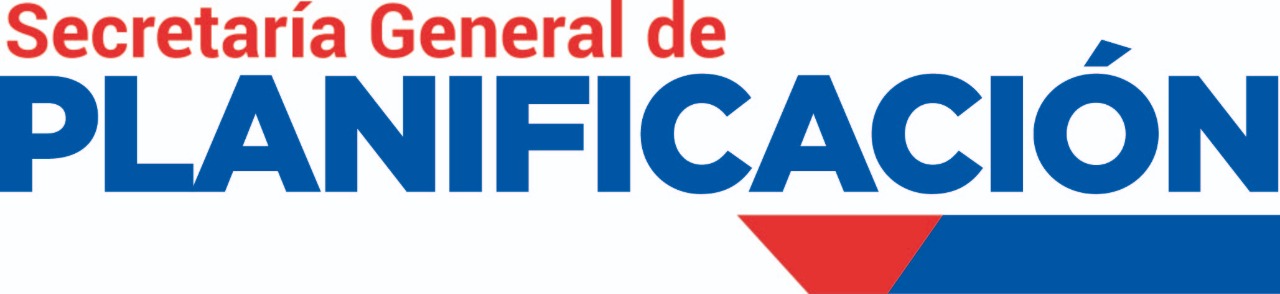 Tema: Recursos para el PUGS y Operador Urbano
Respuesta
Solicitud
En la propuesta de Reforma Presupuestaria 2021 no se contemplaron recursos en razón de que la Ordenanza de aprobación del PMDOT y PUGS se aprobó el 13 de septiembre de 2021. Sin perjuicio de lo mencionado, están solicitando recursos para el POA 2022.
Concejal Luis Robles: Solicitar a las entidades municipales un informe respecto a los recursos económicos que se requieren para la efectiva ejecución del PUGS.
Concejala Soledad Benítez: Sabiendo que el PUGS nos pone una serie de transitorias, además que demandan recursos; pide que el Secretario explique si se van a hacer con recursos propios, con personal, con la Secretaría de Comunicación o con la Dirección de Informática.
Concejala Soledad Benítez: ¿Qué recursos implica para la EPMHyV para convertirse en operador urbano y no sé por qué no lo contemplamos?
24
#PorUnQuitoDigno
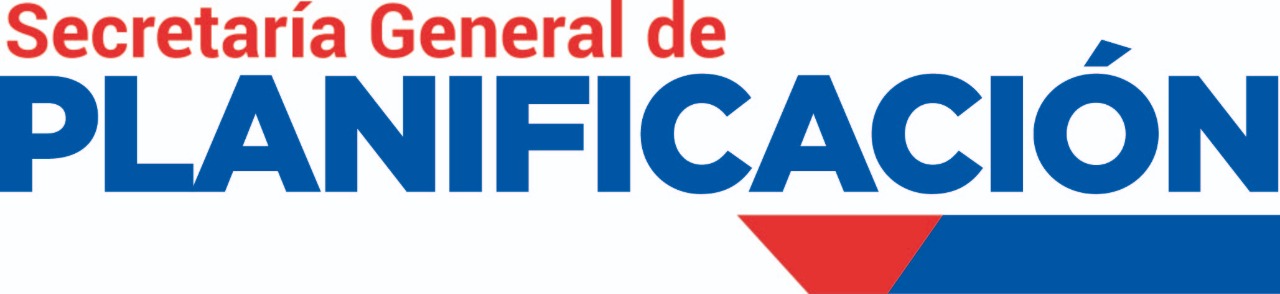 Tema: Baja ejecución presupuestaria EPMHV
Respuesta
Solicitud
La EPMHV en la actual administración ha entregado 64 escrituras de vivienda de los proyectos ejecutados, y están en proceso 32 viviendas más para la entrega con escritura pública. 

Para el 2021 se asigna el valor de USD 1.000.000 de recursos municipales. La ejecución presupuestaria de los recursos asignados por el MDMQ, asciende al 51%, y de los recursos efectivamente transferidos hasta el 30 de septiembre de 2021,se ha ejecutado el 77% en el programa de Vivienda Sostenible, proyectos de vivienda de interés social y de relocalización.
Concejala Mónica Sandoval: ¿Necesitamos vivienda de interés social o no?, ya que, esta empresa está con ejecución 0%.
25
#PorUnQuitoDigno
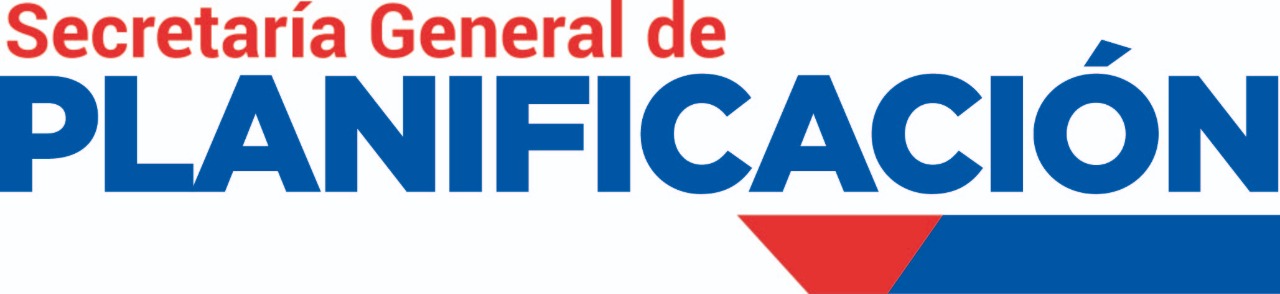 Tema: Incremento de recursos Agencia de Comercio para mantenimiento de infraestructura física de mercados
Respuesta
Solicitud
Se asignó USD 1.000,000,00 adicional al presupuesto, después del análisis realizado por las nuevas autoridades, concluyen que al no contar con el soporte técnico no se considere este incremento de techo presupuestario.

Adicionalmente, solicitaron la disminución de USD 667.273,13 por no contar con los estudios y diseños técnicos para ejecución en el 2021.
Alcalde Santiago Guarderas:  La ACDC obtiene un incremento de USD 1.017.408,00 el cual se indica que es para mantenimiento de la infraestructura física de mercados y ferias en el Distrito Metropolitano de Quito, no obstante, el desarrollo y modelo de gestión para dinamizar y mejorar la actividad comercial de los mercados sigue en segundo plano.
26
#PorUnQuitoDigno
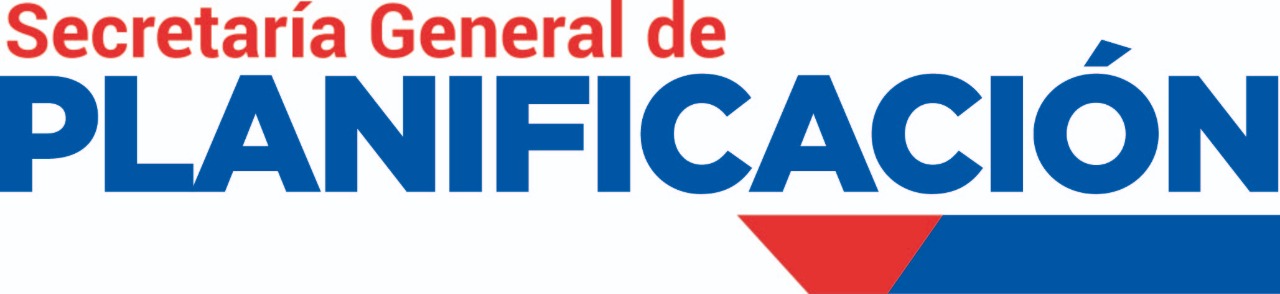 Tema: Incremento de recursos EPMSA
Respuesta
Solicitud
EPMSA, solicitó se le asigne USD 200.000,00 adicionales para cubrir gastos de gestión y operación. 
Realizada una revisión exhaustiva de las actividades del POA 2021 determinaron acciones y montos que podrían ejecutarse en el siguiente año fiscal sin afectar la gestión operativa de la empresa, por lo cual ya  no se requiere el incremento de recursos municipales.
Concejala Soledad Benítez: Se explique el tema de los ingresos a la EMPSA de USD 200.000,00.
27
#PorUnQuitoDigno
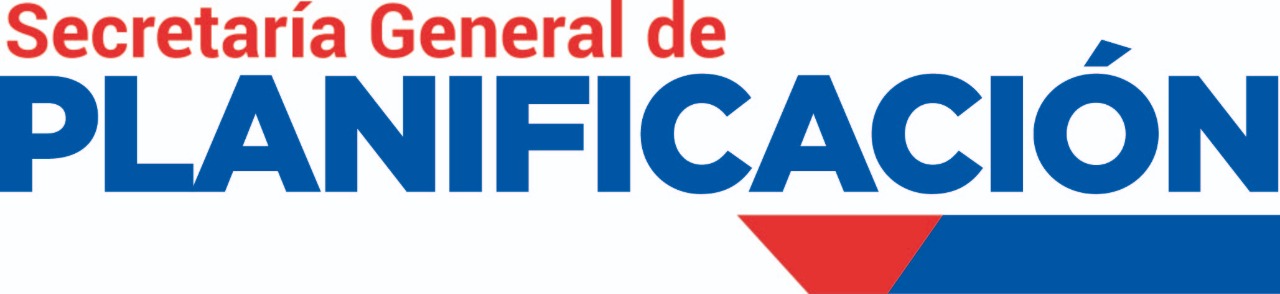 Tema: Incremento a Desarrollo Productivo, reactivación productiva y económica
Respuesta
Solicitud
Del incremento de presupuesto de USD 314.000;   USD. 282.000 se destinarán a la “Agencia de Atracción de Inversiones QUITO INVEST” quien desarrollará portafolio de proyectos públicos y privados, actividades de promoción de Quito como destino de inversiones, acompañamiento a inversionistas en todo el proceso de inversión en el DMQ, y USD 32.000 al programa de digitalización, que se ejecutará de manera piloto en el centro histórico de Quito a los locales y comercios que se encuentran en esta zona. 
El camino para reactivar la economía de Quito es a través de alianzas público privadas, sinergia entre ambas partes para lograr el desarrollo, que sea sostenible en el tiempo. La reactivación a través de inversión pública no es sostenible en el tiempo, y si bien, puede ser una alternativa emergente, lo que debemos buscar es la atracción de inversiones privadas, que incentiven el empleo del DMQ.
Concejala Brith Vaca: Pregunta a la Secretaría de Desarrollo Productivo: ¿Qué harán con los USD 314.000,00 de un supuesto plan de promoción e inversión, para motivar la política de digitalización del sistema productivo?,
Concejal Juan Carlos Fiallos: ¿Cuál es el camino de la reactivación económica que se va a dar desde el Municipio de Quito?, ¿Qué programa específico es alimentado con proyectos que promuevan una real y concrete el fortalecimiento de la economía local?, ¿cuál es el programa que tenemos?, ¿cuáles son los proyectos concatenados, todos armados para que se logre esa reactivación económica? Porque la reactivación económica desde mi particular vista de entender las cosas, debe tener por lo menos tres aspectos, uno, tiene que ser la inversión pública, porque al generar inversión pública en las diferentes Secretarías o Gerencias que tiene el Municipio, va a generar trabajo y empleo, y que sea un empleo de calidad;
28
#PorUnQuitoDigno
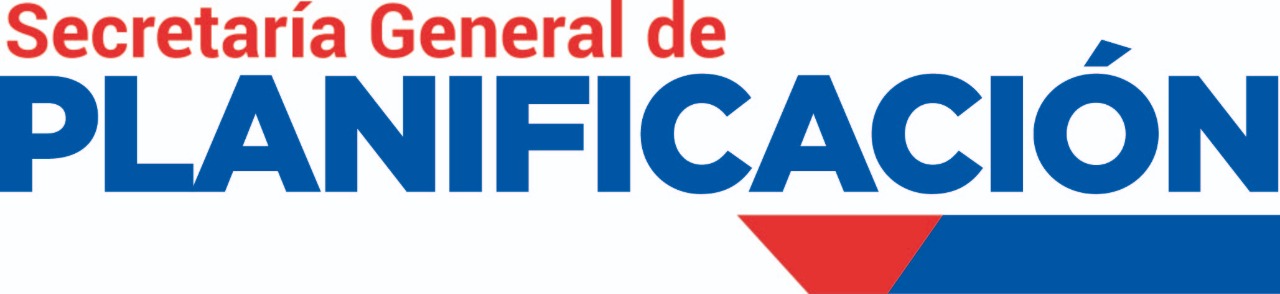 Tema: Ingresos, Transferencias y Gestión Coactivas/Cobranzas
Respuesta
Solicitud
Concejala Andrea Hidalgo:  Presenta su sorpresa por el decremento del 39% en las cuentas por cobrar. Cuestiona la falta de información, pues, a su criterio, sin una adecuada información respecto del presupuesto real de la Municipalidad, no se podía planificar, así como tampoco, definir adecuadamente sus proyectos en el POA. También se pregunta qué está pasando con la recaudación del área de coactivas, ya que no se visualiza dichos ingresos. Pregunta: ¿Cuál es la verdadera gestión del área de   coactivas?, ya que, a su criterio es un tema preocupante, puesto que, en lugar de    disminuir, se está aumentando.
Concejal Marco Collaguazo: Solicita a la Administración General mayor énfasis en el cobro de deudas, ya que, a su criterio, es un importante ingreso que tiene la ciudad, solucionando para esto, los problemas que se tengan con los abogados externo
Concejala Mónica Sandoval: Recuerda que en impuestos se tenía planificado recibir 140 millones y se ha recaudado 177 millones de dólares; en tasas se tenía planificado 50 millones y se ha recaudado 61 millones; y, por multas se proyectó 32 millones y se recaudó 40 millones, por lo que pregunta: ¿Cuánto se ha gastado? y ¿Dónde está la plata?
Concejala Soledad Benitez: Se tome en cuenta que todavía no hay la transferencia que le corresponde por parte del Gobierno Central a los gobiernos autónomos descentralizados.
Todos los ingresos, rentas y valores recaudados son distribuidos a todas las dependencias del GADDMQ.
La disminución de ingresos corresponde a los espacios presupuestarios por concepto de anticipos no devengados.
La gestión de coactivas arroja un valor de USD  3.103.596 y los embargos por un valor de USD 645.200 (septiembre/2021).
 En cobranzas se ha gestionado 28.228 expedientes por un valor de USD 11.473.267 
Se han realizado insistencias al Ministerio de Economía y Finanzas para recibir las asignaciones pendientes por concepto de Modelo de Equidad Territorial.
29
#PorUnQuitoDigno
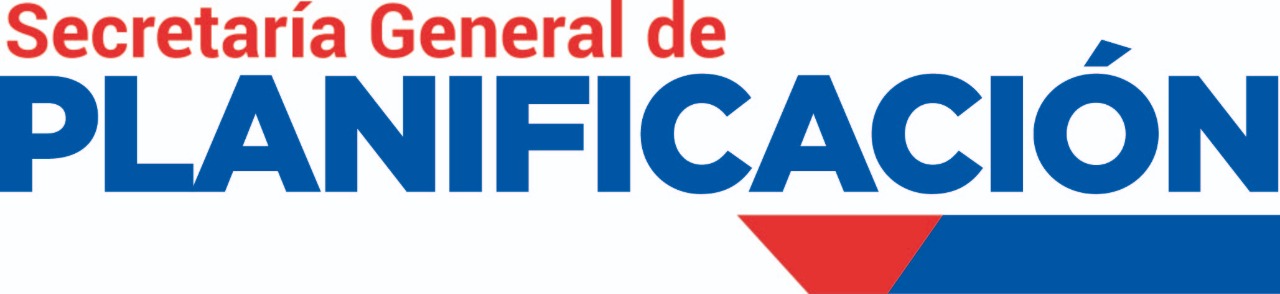 Tema: Remuneraciones y Jubilación en el MDMQ
Respuesta
Solicitud
Las reducciones en el rubro remuneraciones se realizaron en las remuneraciones unificadas de LOSEP y se verificó la existencia de un remanente, el cual fue redistribuido en los componentes salariales del Sector Educación.
El proceso de jubilación de los trabajadores y empleados del MDMQ, se lo ejecuta con una planificación adecuada, que permite a las entidades plantear su requerimiento de contratación para los reemplazos. 
La asignación en reforma por concepto de jubilaciones asciende a USD 5.558.520 y para compra de renuncian el valor de USD 3.566.473.
Concejala Gissela Chala :  Sugiere rever la reducción que se realiza a la Secretaría de Educación Recreación y Deporte dado que la reducción plantada en la reforma del presupuesto afecta directamente en la remuneración de los salarios de los docentes.
Concejal Eduardo Del Pozo:  Indica que respecto a la jubilación voluntaria que solicitan cerca de 300 funcionarios, equivalentes a cerca de 28 millones de dólares para el siguiente año, no se contempla nada.
Concejala Brith Vaca: Indica que se tiene que realizar una adecuada valoración de cargos. Manifiesta que de las personas que están ingresando a un proceso de jubilación, se tiene que realizar una adecuada transferencia de conocimiento, con la finalidad de, mediante estudios y planos, poder saber claramente cuantos tienen que recontratarse y cuantos ya no.
30
#PorUnQuitoDigno
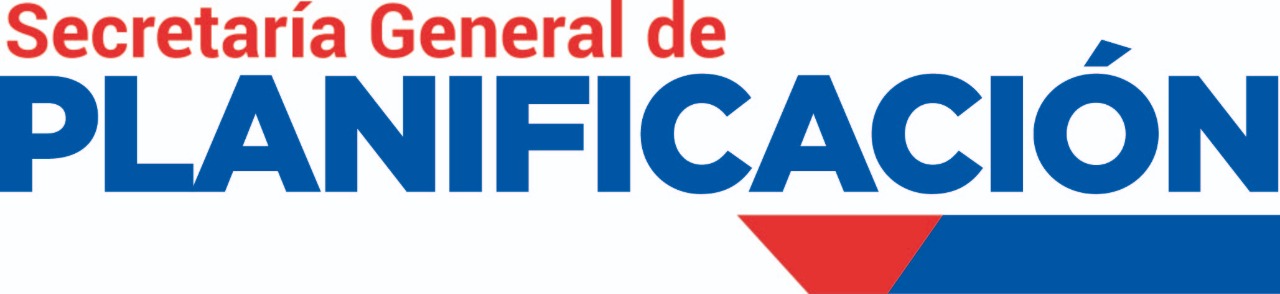 Tema: Acciones de Repetición
Respuesta
Solicitud
Para el inicio de las acciones judiciales de repetición, es necesario el cumplimiento que determina la ley en materia constitucional y en materia judicial ordinaria,  por lo cual el Municipio del Distrito Metropolitano de Quito y/o sus Empresas, cuyas causas estén inmersas en los supuestos que  indica la ley, deberán realizar las acciones de repetición correspondientes.
Concejal René Bedón:  Solicita que a través de la Procuraduría se inicien las acciones de repetición o a través de las direcciones jurídicas de las diferentes empresas, porque el Municipio no puede perder los juicios
31
#PorUnQuitoDigno
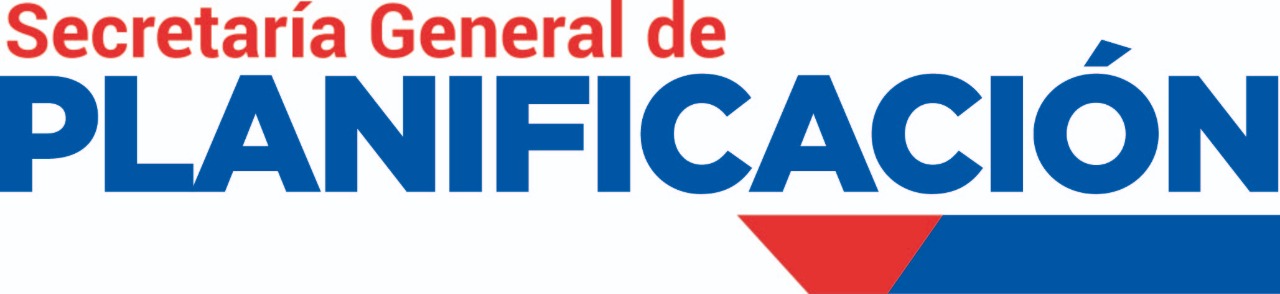 Tema: Incremento a Quito Honesto
Respuesta
Solicitud
Quito Honesto solicitó la asignación adicional de USD. 175.000,00 con el propósito de cubrir gastos de personal y glosa del IESS.  
De acuerdo a lo indicado por las nuevas autoridades de la dependencia y considerando que no existe una resolución en firme por parte del IESS se considera solo la suma de $95.300,00 que permitirá cubrir únicamente el déficit de la nómina actual de 32 funcionarios y gastos administrativos.
Concejala Soledad Benítez: Quito Honesto explique sobre la asignación de USD 175.000,00 para pagos de glosa.
32
#PorUnQuitoDigno
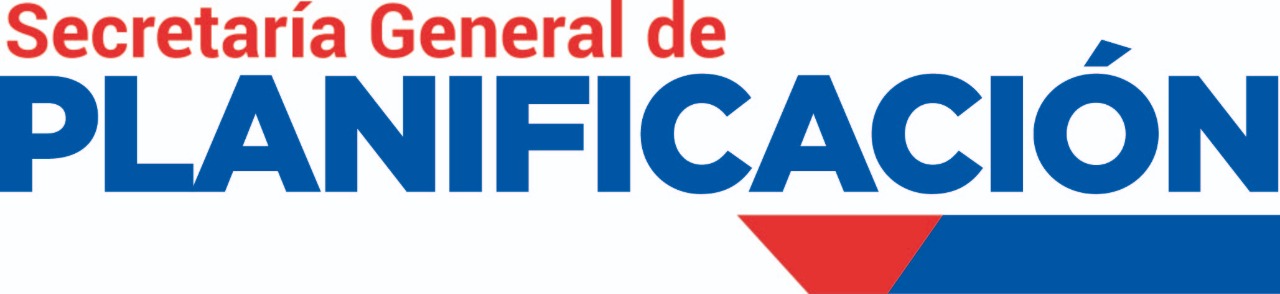 Tema: Incremento  Comunicación
Respuesta
Solicitud
La Secretaría de Comunicación desiste de su solicitud de incremento por USD 500.000,00 en este proceso de reforma indicando que  se priorizará el gasto en materia de contratación pública.
Concejala Mónica Sandoval y Alcalde Santiago Guarderas: Observan el presupuesto de comunicación e indican que existen otros sectores que requieren recursos.
33
#PorUnQuitoDigno
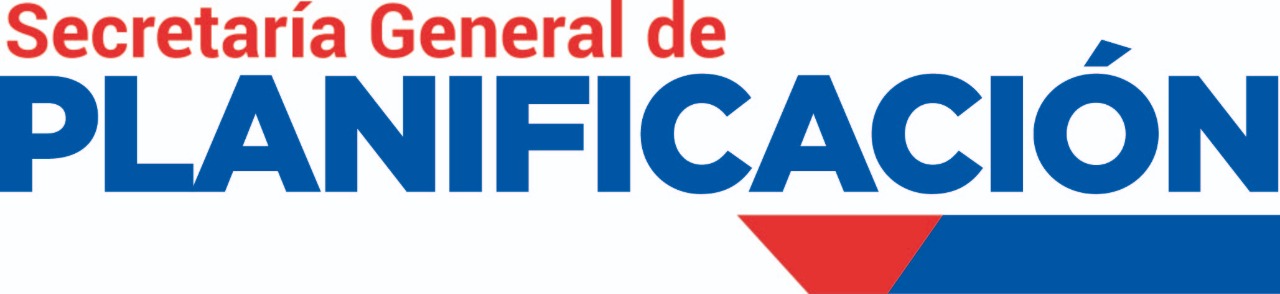 Tema: Incremento  a Sector  Cultura
Respuesta
Solicitud
Fundación Museos de la ciudad,  informa que cuenta con el 97,77%  de los recursos  comprometidos, por tanto  para mantener la operación de la entidad requiere del incremento propuesto. 
Las actividades de la Fundación Teatros Nacional Sucre , se realizan dentro de  varios espacios culturales  como : Teatro México, Teatro Variedades, Centro Cultural Mama Cuchara en entre otros , y en conjunto con elencos emblemáticos de la ciudad , hasta agosto  el 87,34% de los recursos ya han sido ejecutados.
Concejala Gissela Chala : Analizar el incremento en USD 900.000,00 para la Fundación Museos de la Ciudad, y USD 200.000,00 el Teatro Sucre, sólo para ese teatro.
34
#PorUnQuitoDigno
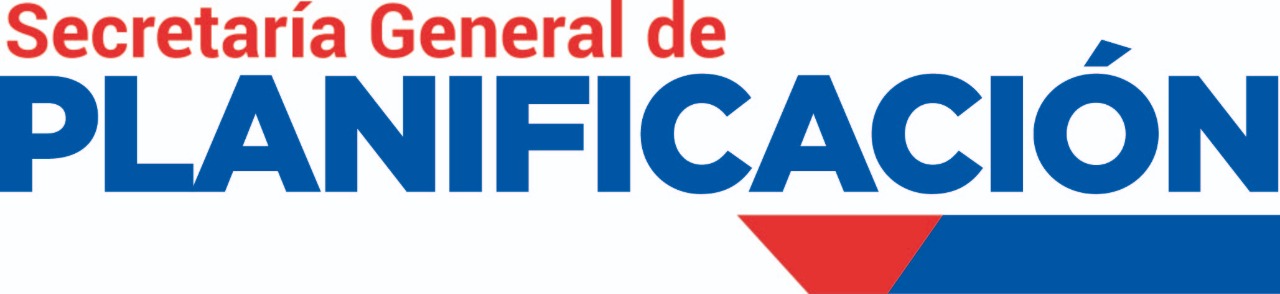 Tema: Incremento Asignación a UPMSJ
Respuesta
Solicitud
Concejal Víctor De La Cadena:   Finalmente, precisa la necesidad de contar con guarderías municipales, para poder tener donde dejar a los hijos. 
Concejal Luis Robles:   Incrementar a $5’000.000 los recursos a favor del patronato San José para que se pueda cubrir una población en situación de vulnerabilidad
Concejal Eduardo Del Pozo:   Cuestiona la entrega de los kits alimenticios, pues, a su criterio, la entrega de dichos kits no solucionan los problemas de fondo, se sigue evidenciando la falta de política pública. Detalla, además, que su intención sería asignar muchísimos otros recursos, siempre y cuando, se evidencien verdaderas soluciones. 
Concejala Soledad Benitez:   Se verifique el presupuesto para los kits.
Concejala Gissela Chalá:   Cuestiona a la necesidad técnica de aumentar recursos a Patronato Municipal San José, considerando esta unidad tiene una ejecución presupuestaria muy baja y los recursos asignados están enfocados a la entrega de kits alimenticios, dejando por fuera la necesidad que tienen los Guagua Centros y los niños y niñas que asistían a estos cetros de educación temprana.
La Secretaría de Inclusión Social ratifica la asignación de USD 2.000.000 a la UPMSJ quien ejecuta la política social a través de los proyectos de inversión que permiten brindar servicios interdisciplinarios a los diversos grupos de atención prioritaria y problemáticas sociales del DMQ.
35
#PorUnQuitoDigno
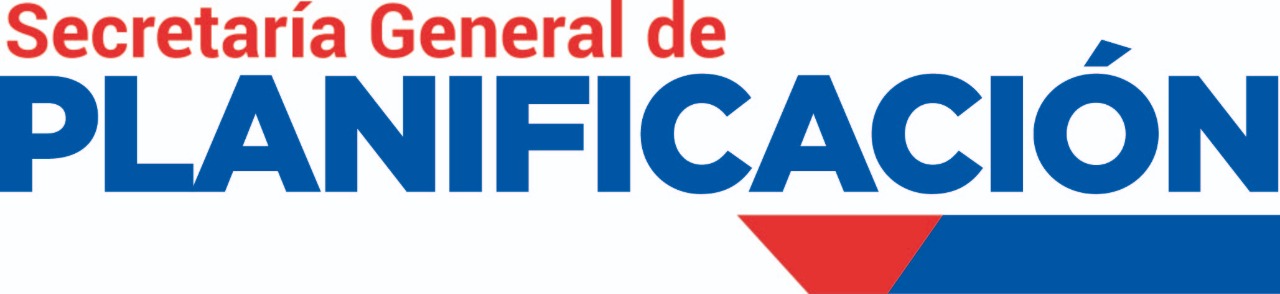 Tema: Perfil Técnico para Atención a Población Situación Vulnerabilidad
Respuesta
Solicitud
La UPMSJ cuenta con un equipo interdisciplinario para realizar la intervención, abordaje y atención a personas habitantes de calle, en el 2021 se ampliaron los servicios  y se ejecutan a manera de circuito, reconociendo la diversidad de las situaciones presentes en el fenómeno de habitabilidad en calle, se trabaja bajo la norma técnica de servicios para habitantes de calle, construida en el año 2020 por el Ministerio de Inclusión Económica y Social.
Concejal Paulina Izurieta :   Finalmente, respecto a la Unidad Patronato San José, comenta que es vital y fundamental entender la necesidad de contar con personal que sea profesional técnico especializado en recuperación de personas en situación de calle. Finalmente, precisa la necesidad de contar con guarderías municipales, para poder tener donde dejar a los hijos.
36
#PorUnQuitoDigno
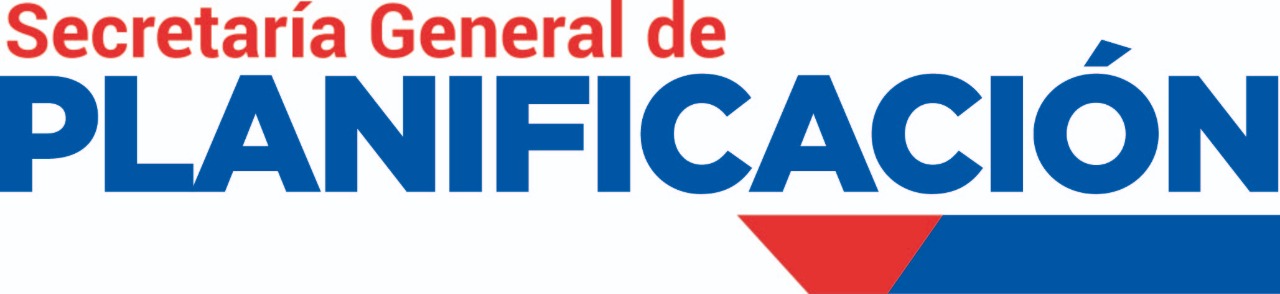 Tema: Ejecución Presupuestaria y Programática - Sector Salud
Respuesta
Solicitud
En la Unidad de Salud Norte se reducen valores ya que se contrató 42 profesionales para atención a pacientes con  COVID - 19, planificó el pago de vacaciones, no se hacen uso hasta no cumplir con el tiempo regulatorio o liquidación de contratos. Y por remanente por la contratación del servicio de seguridad, adquisición de equipos odontológicos, dispositivos médicos, prendas médicas y  de protección.
En la Unidad de Salud Sur se planificó inicialmente la Rehabilitación de la Unidad con una asignación de USD 1.836.352, debido a la tramitología para la legalización del predio y aprobación de los estudios; no se realiza el  proceso de contratación. En esta reforma se propone la creación de un nuevo proyecto plurianual para la rehabilitación con una asignación para este años de USD 649.350.
Para el pago del saldo pendiente de los reactivos para la determinación de COVID-19, adquiridos en abril/2020, se considera USD 1.132.200,  valor que no ha sido cancelado por encontrarse inmerso en litigio jurídico en la Fiscalía General del Estado, dicho valor se pone temporalmente, hasta recibir el fallo judicial.
Concejal Santiago Guarderas:   Secretaría de Salud: en pandemia y aumento del presupuesto del Municipio, Salud devuelve casi 0,5M. Esto podría ser manejado mejor. En esta Secretaría se debe controlar el motivo por el cual e incrementan las compras de dispositivos médicos para laboratorios. en 1,1M
37
#PorUnQuitoDigno